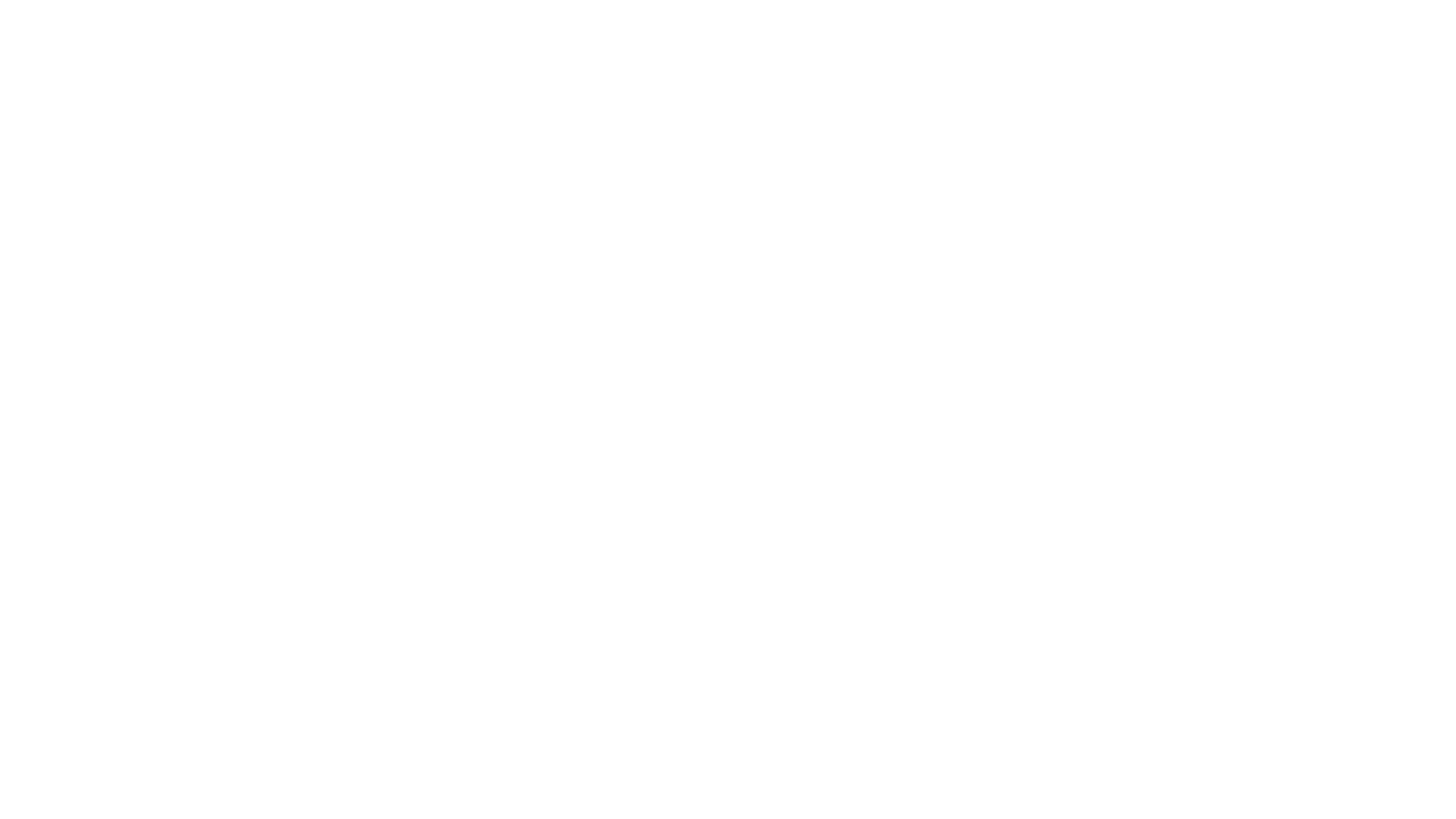 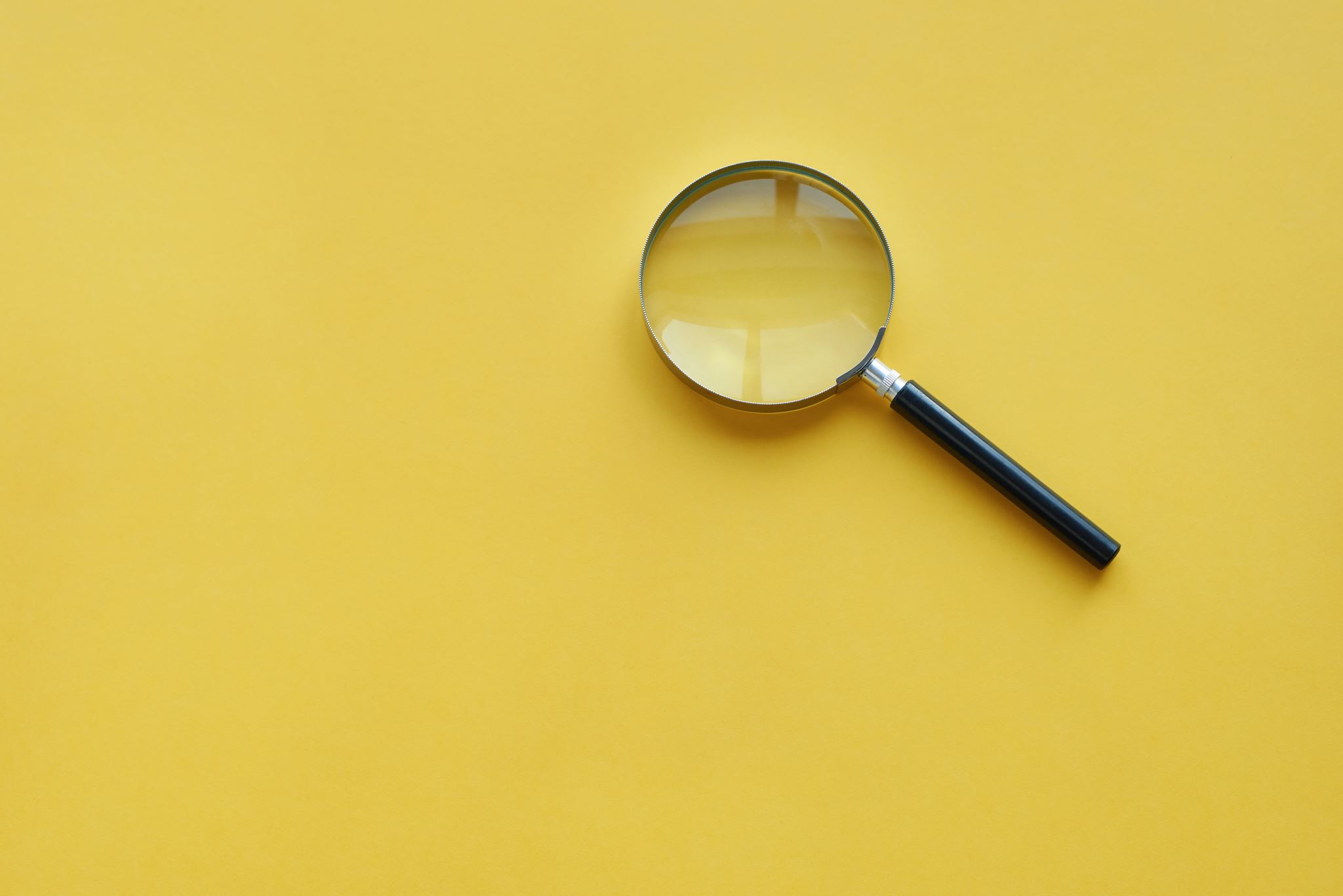 Instrucciones para realizar tu espacio DE ACTIVIDADES CON RITMOS DISTINTOS DE APRENDIZAJE
Realizar las tres prácticas (obligatorias).
Corrección de las actividades propuestas. Debes entender correctamente lo que se te pide en cada actividad.
Diferenciación entre los movimientos según su trayectoria.
Tabla de datos posición-tiempo.
Recuerda disfrutar del proceso.
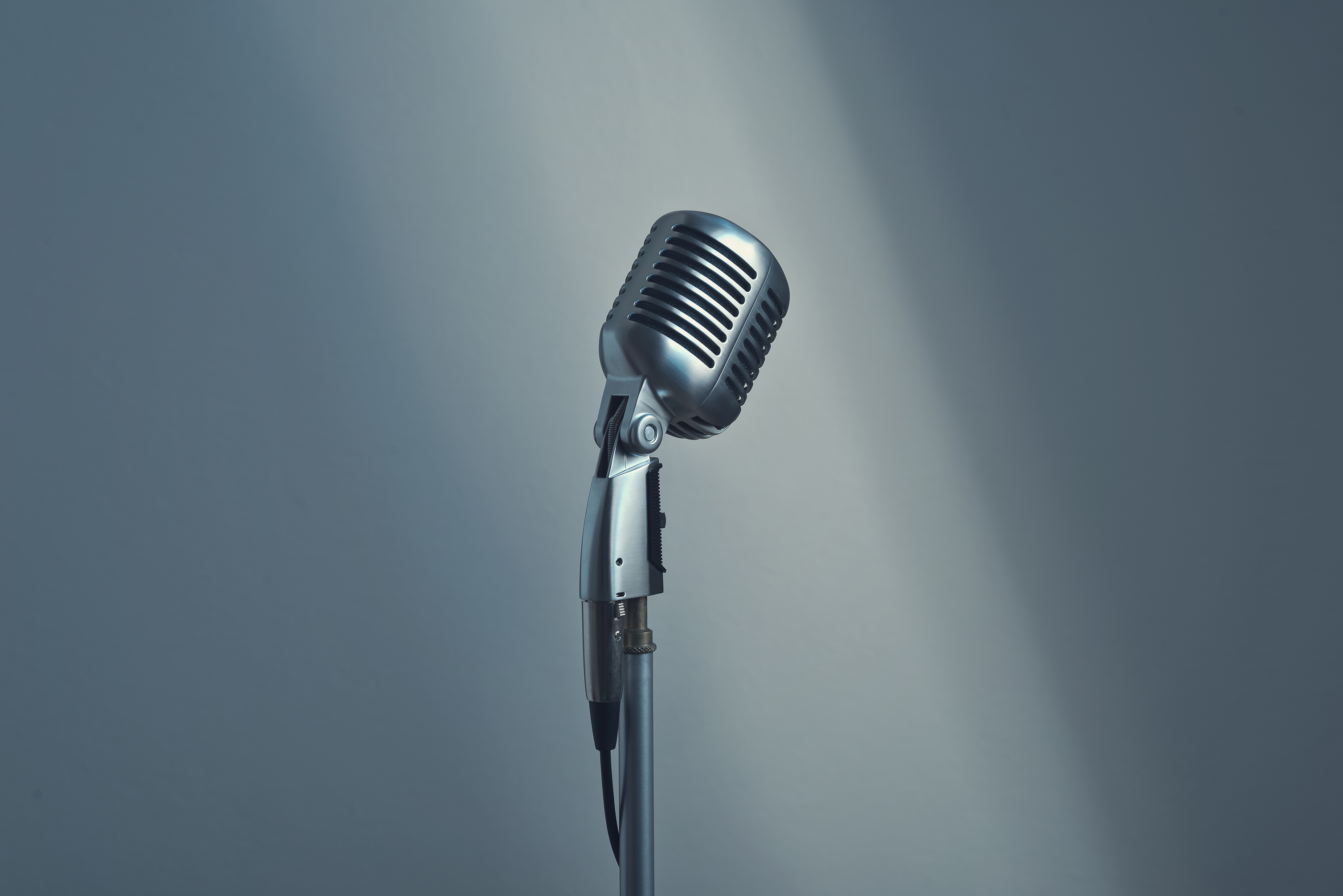 Ángela Martínez López 3º ESO